BIp039 Obratlovci České republiky - determinační praktikum
Cvičení – BIp039/01/02/03/04/05 (3x2 h - blokově)
Determinace obojživelníků a plazů
Ing. Radovan Smolinský, Ph.D. et Ph.D.doc. RNDr. Boris Rychnovský, CSc.
1
Modelové druhy plazů k determinaci:
Ještěrka obecná, zelená, živorodá, zedníSlepýš křehký, slepýš východní (komplex)

Užovka obojková, podplamatá, hladká, stromová
Zmije obecná

Želva bahenní

Želva nádherná (komplex)

Suchozemské želvy rodu Testudo
Modelové druhy obojživelníků k determinaci:
Mlok skvrnitýČolek horský, čolek obecný, čolek velký (komplex)

Kuňka obecná, Kuňka žlutobřicháBlatnice skvrnitá
Ropucha obecná, ropucha zelená, ropucha krátkonohá
Rosnička zelenáSkokan hnědý, skokan ostronosý, skokan štíhlýSkokan skřehotavý, skokan krátkonohý, skokan zelený
Celkem 12 (+8) druhů z 5 (+1) čeledí
Celkem 17 druhů ze 6 čeledí
2
obojživelníci
Tělo – tvar (akvatická/terestrická fáze), velikost, “hřeben“, žlaznaté kožní lišty
Kůže – hladká, přítomnost/absence “bradavic“, přítomnost/absence jedových žláz
Hřeben – velikost, tvar, přerušení, atd
Ocas – přítomnost/absence, na průřezu kulatý/zploštěnýÚsta – postaveni, velikostČelisti – ozubené, neozubenéHlava – tvar, velikost, parotidy, rohovinové lištyOko – velikost, umístění, tvar zřítelnice
Končetiny – přítomnost blán/lemů na prstech/mezi prsty, polštářkovité konce prstů, hrabavé/pářící mozoly, poměr délky stehno/holeňSpeciální znaky – parotidy, přísavné terčíky, barva rezonátorů, přítomnost/absence patních hrbolů, jejich velikost
Skvrny – velikost, tvar, počet, umístění, poměr světlá/tmavá plocha
Barva – výjimečně!!!
3
Ocasatý obojživelník - morfologie
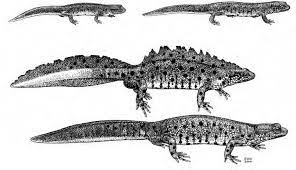 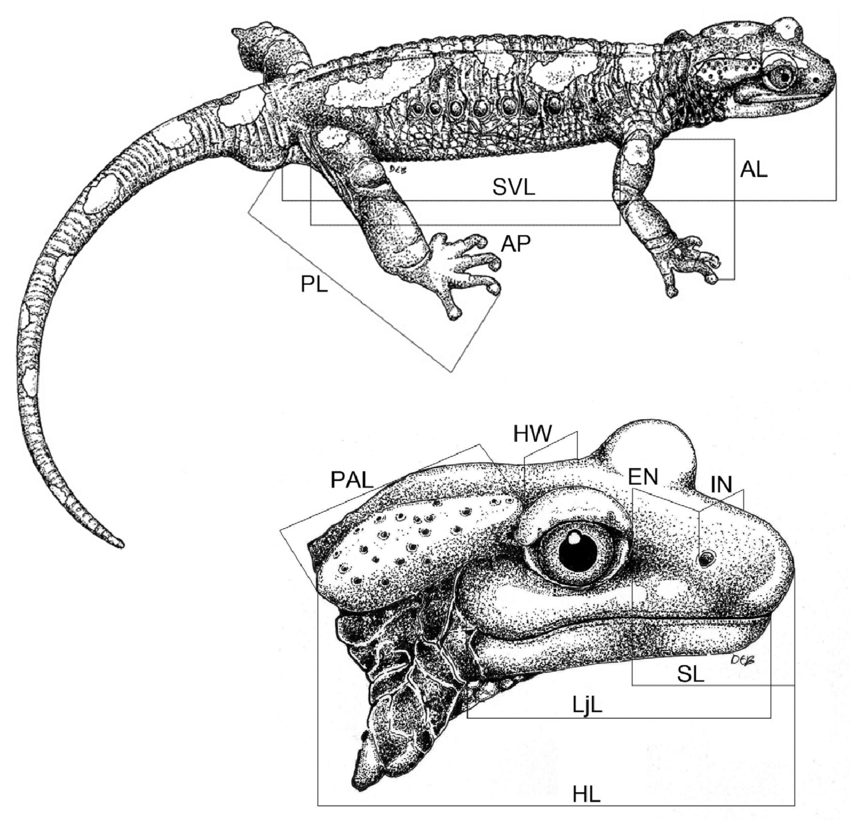 ZNAKYParotidyLišty na hlavě
Hřbetní/ocasní lem
Přítomnost/absence a velikost skvrn na těle/břiše
Přítomnost/absence ploutevního lemu kolem prstů zadní končetiny
Tvar ocasu na průřezu – kulatý/laterálně sploštělý
4
Bezocasý obojživelník - morfologie
ZNAKY
Parotidy
Přísavkovité rozšíření konců prstů
Pářící mozoly
Postavení očí na hlavě
Žlaznaté/kožní lišty
Bradavice na těle
Poměr délky stehno/holeň
Velikost patních hrbolů
Délka blány na nejdelším prstu zadní končetiny
Párový/nepárový rezonátor
Přítomnost/absence tmavé skvrny (akvatičtí/terestričtí) skokani
Rovné/klenuté čelo (blatnice)
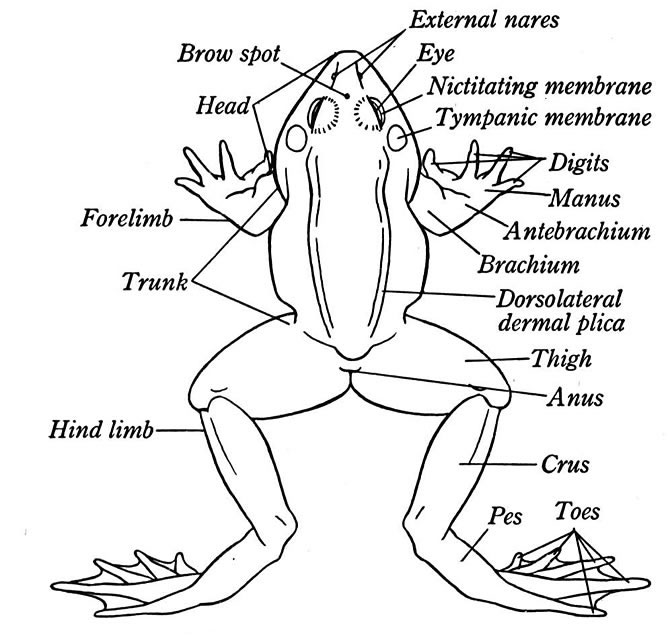 5
Ranidae - skokanovití
dlouhonohé žáby, dobře viditelný bubínek, horiziontální zřítelnice, plovací blány na zadních končetinách, axiální amplexus
Terestričtí (hnědí) vs. akvatičtí (zelení) skokani
styl života, zbarvení, období rozmnožování
terestričtí: tmavá spánková skvrna, hrdelní vnitřní rezonátor (tichý hlas), oči dále od sebe, menší plovací blány
akvatičtí: často světlý pruh na hřbetě, vychlípitelné zevní rezonátory v koutcích úst (silný hlas), oči blíž sobě, větší plovací blány
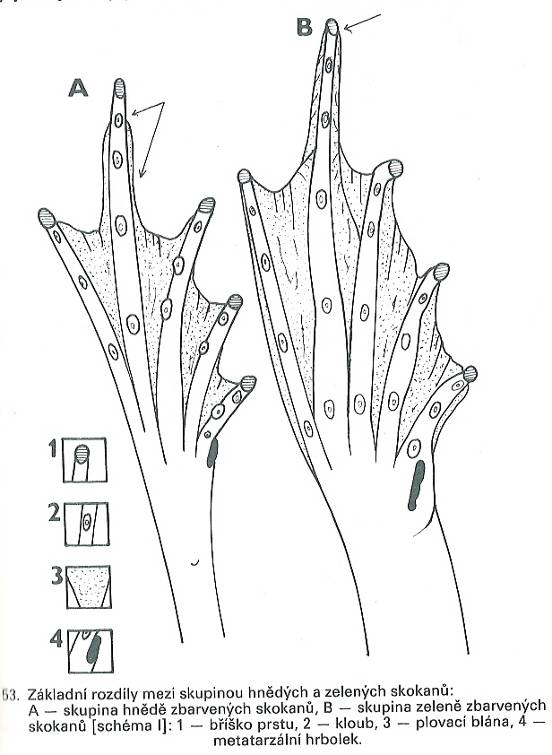 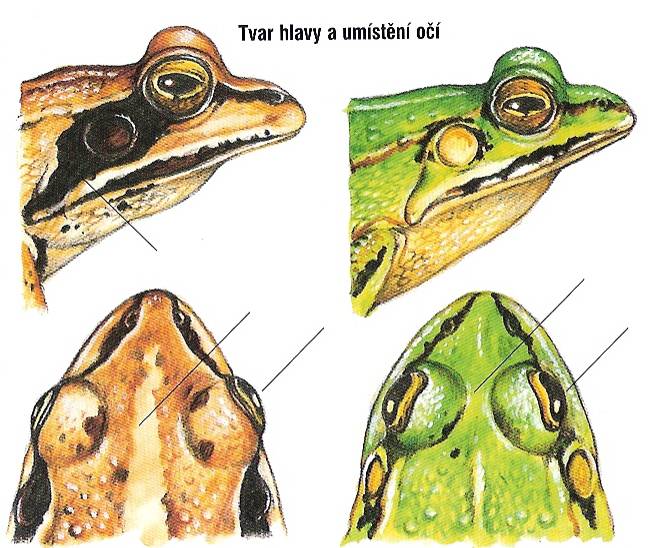 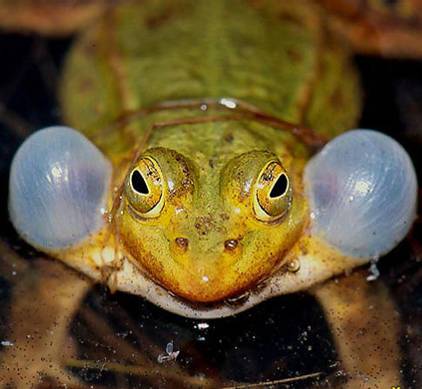 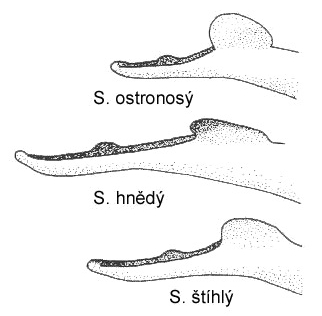 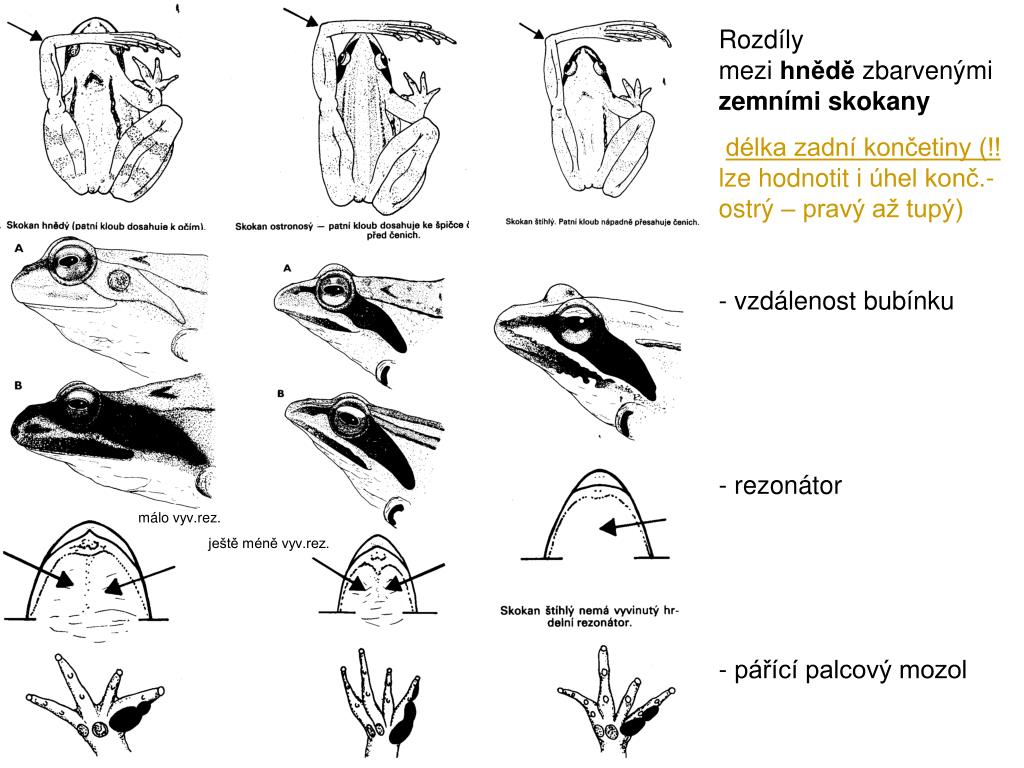 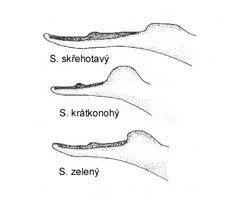 7
Meristické a plastické (kvantitativní) znaky ryb – souhrn
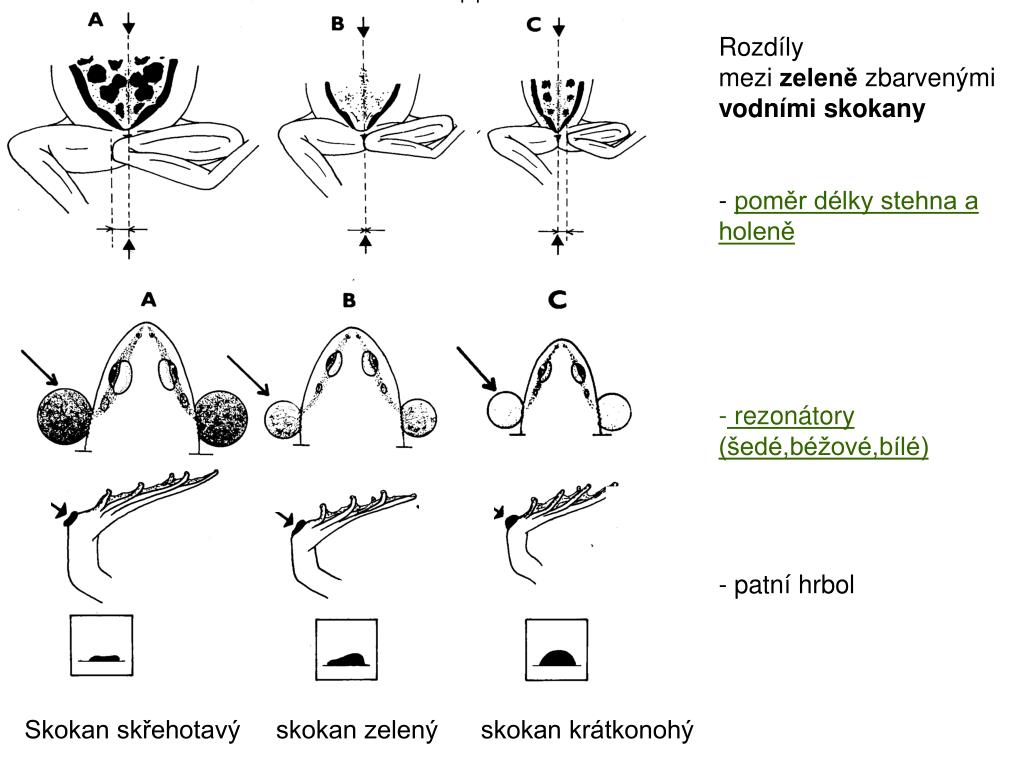 8
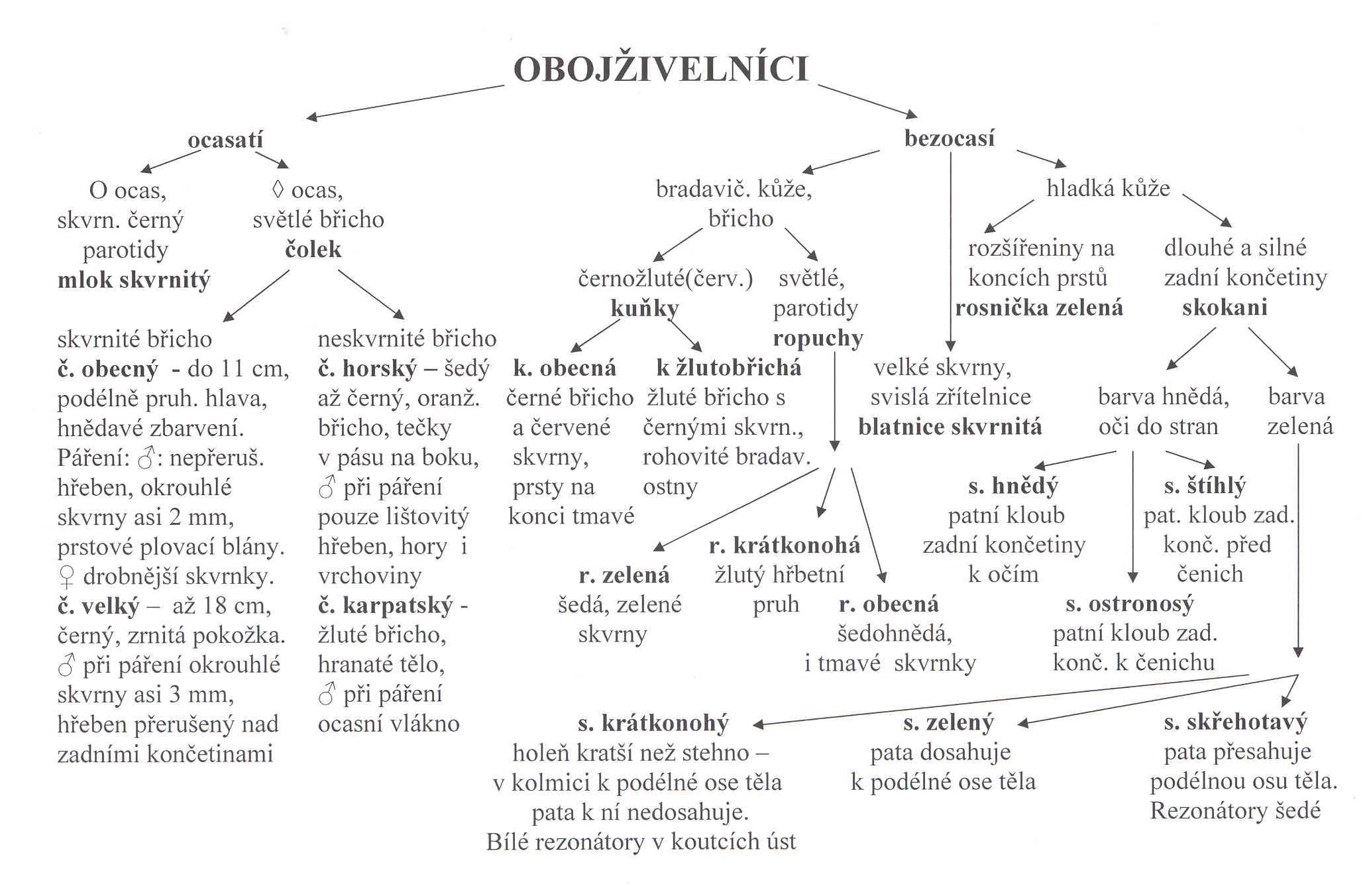 plazy
Tělo – tvar (hadovitý, ještěrovitý, želvovitý)
Kůže/šupiny – hladké, kýlnaté 
Krunýř – přítomnost/absence, tvar
Zuby – homodontní/heterodontní, přítomnost/absence jedového aparátuČelisti – ozubené, neozubené, zobákovitéHlava – ošupení, štítky, massetericumOko – velikost, umístění, tvar zřítelnice
Končetiny – přítomnost/absence, prsty volné/srostlé, drápy, blány mezi prstySpeciální znaky – exodermální skelet (slepýš), kožní duplikatury, schopnost autotomie ocasu 
Skvrny – velikost, tvar, počet, umístění břicho/záda, světlá/tmavá ventrália
Barva – výjimečně!!!
10
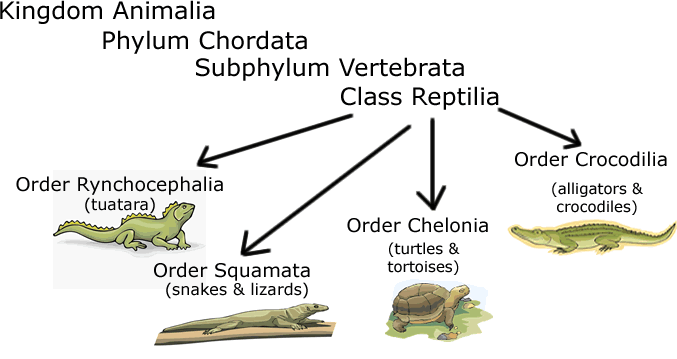 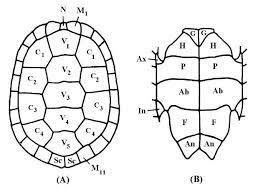 11
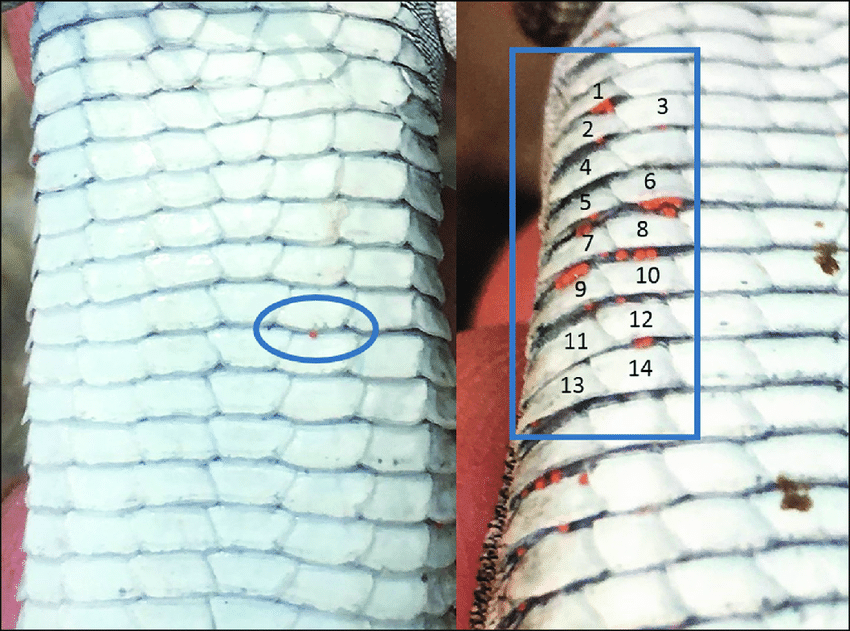 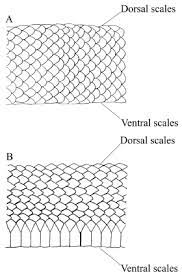 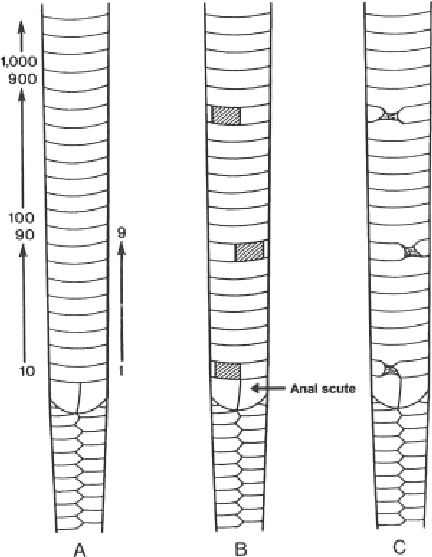 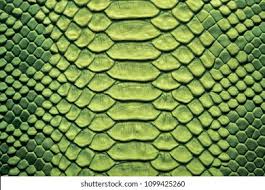 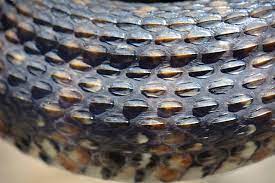 12
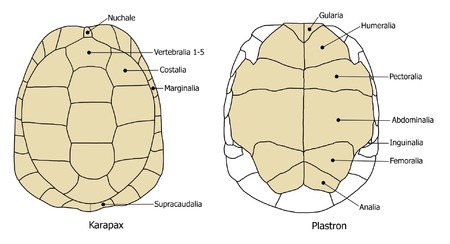 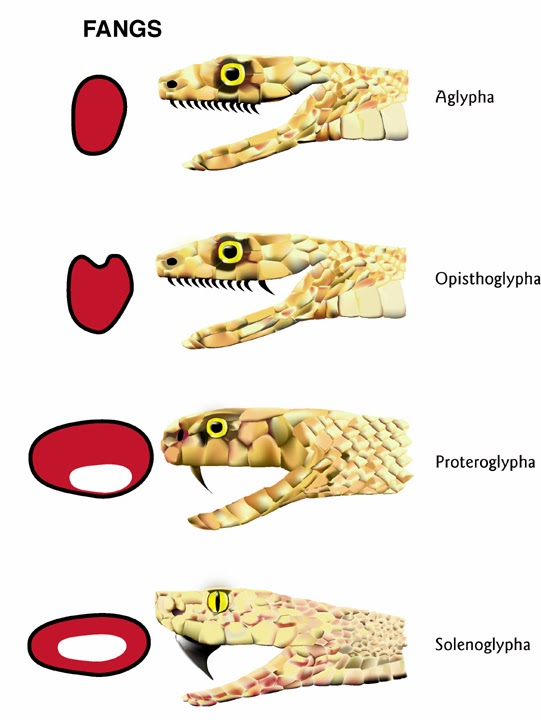 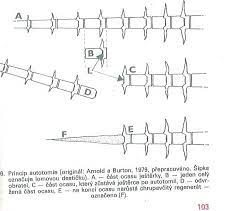 13
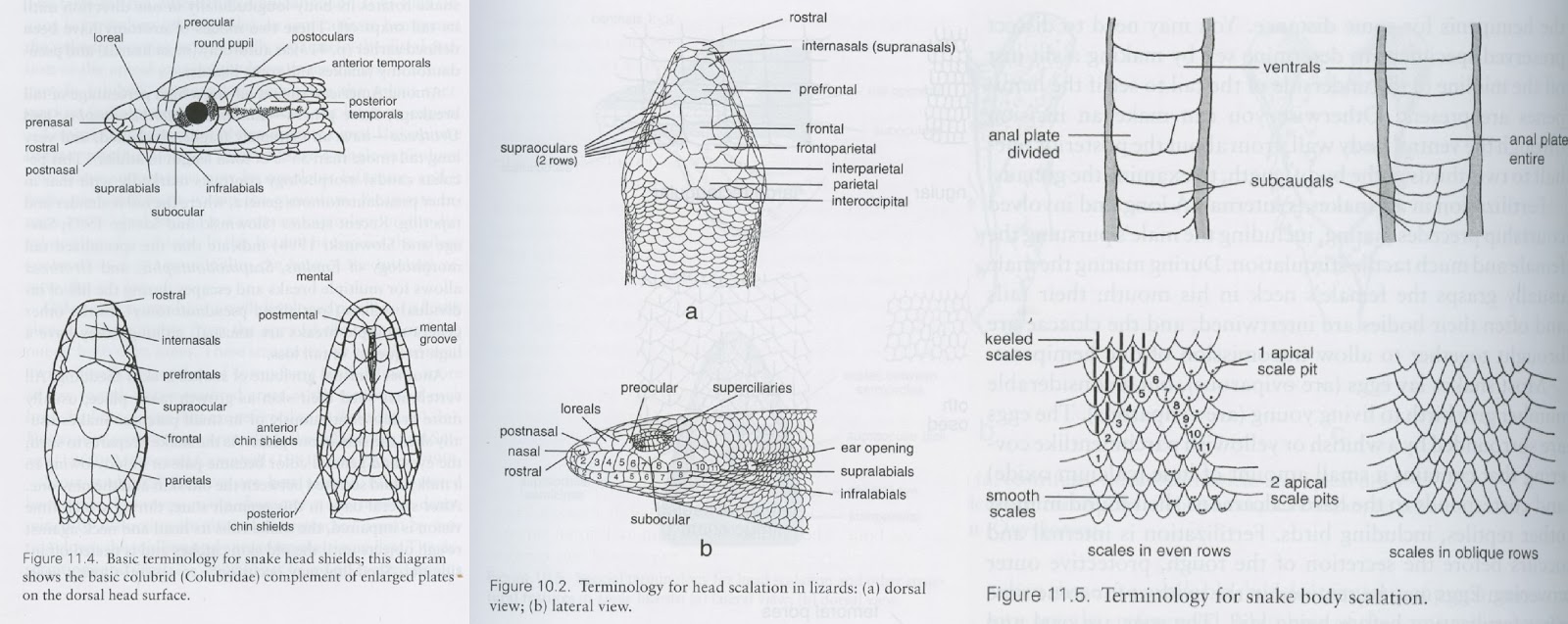 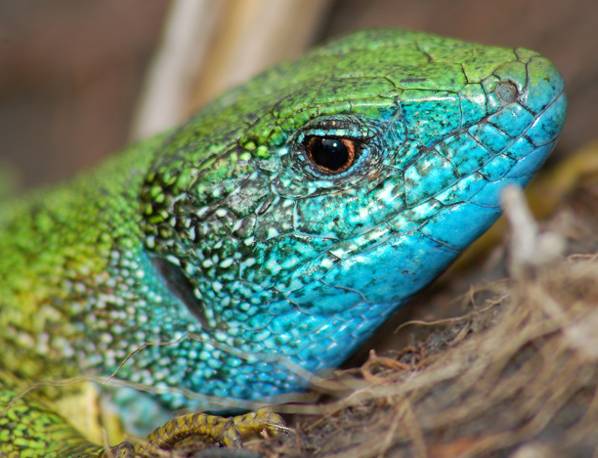 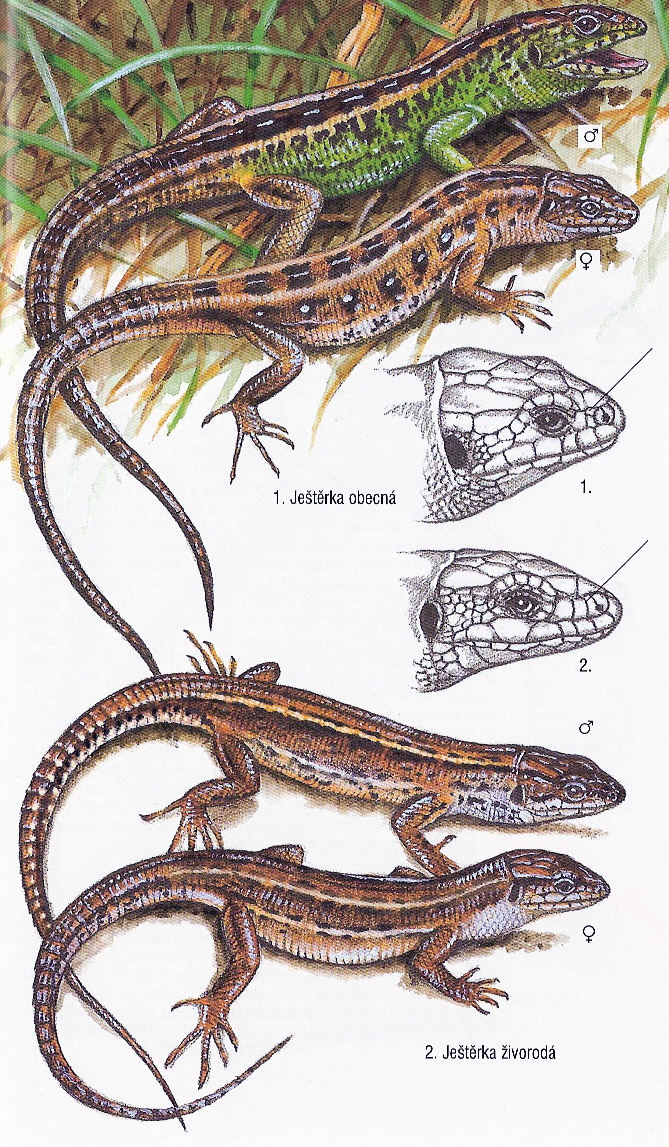 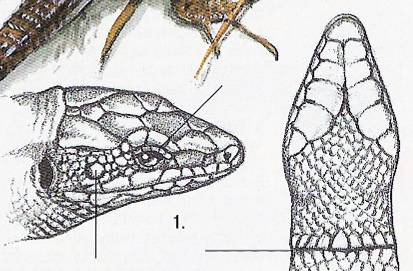 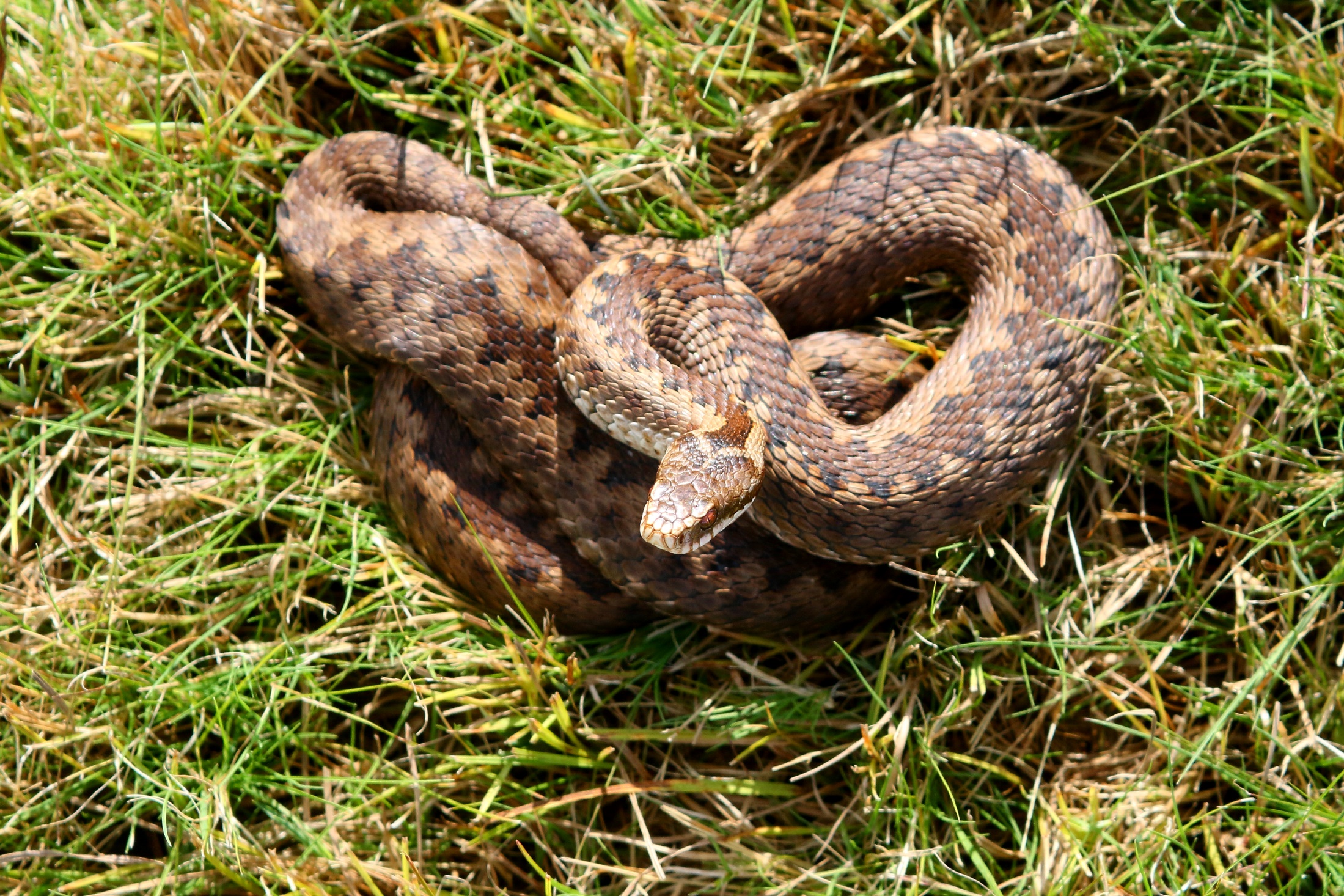 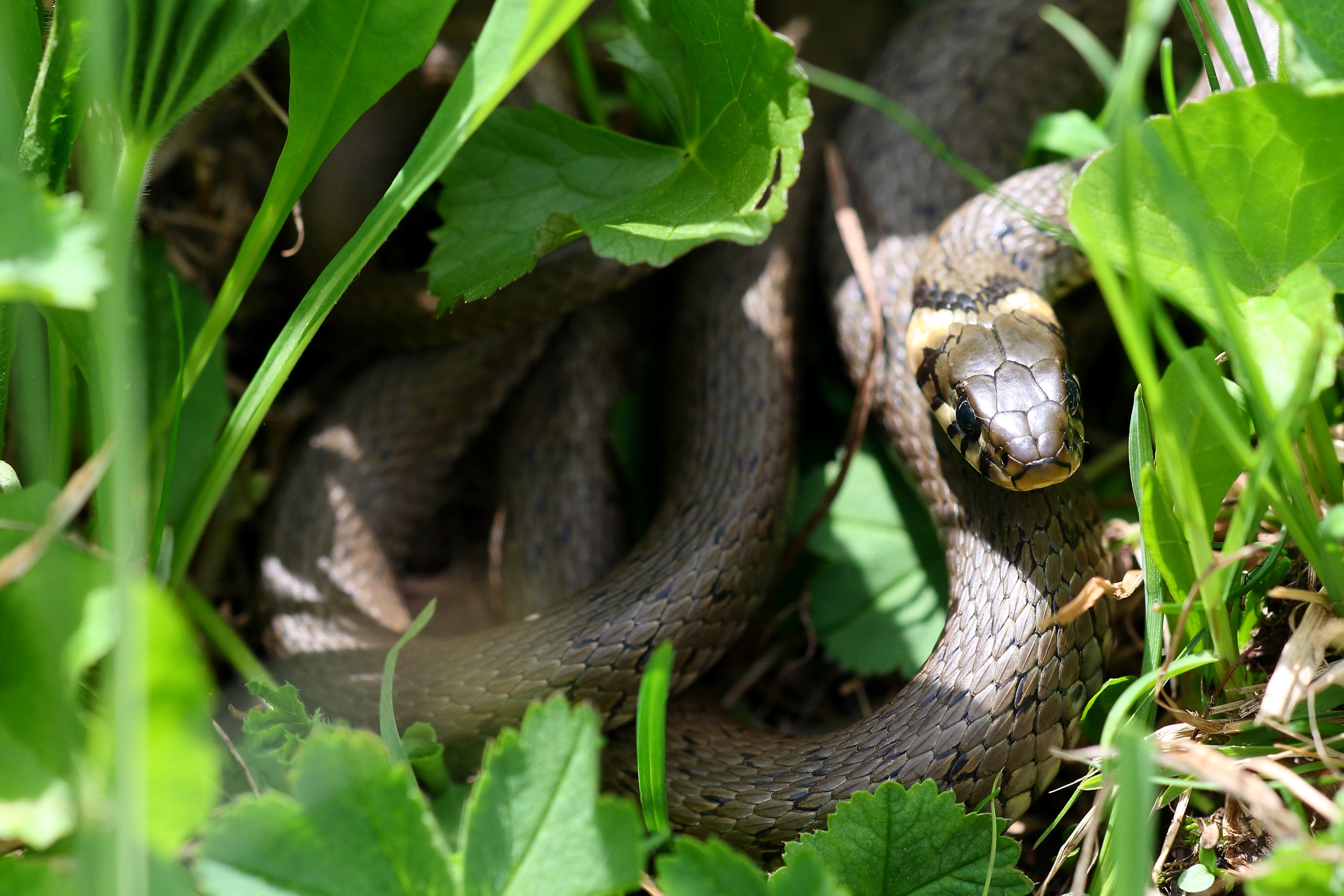 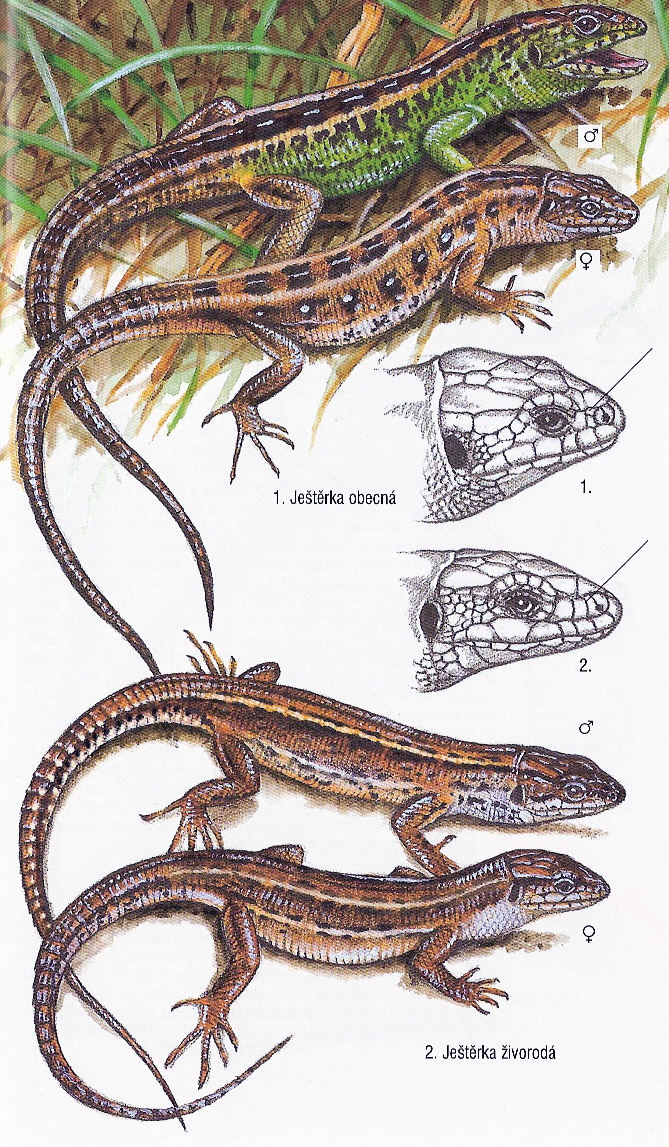 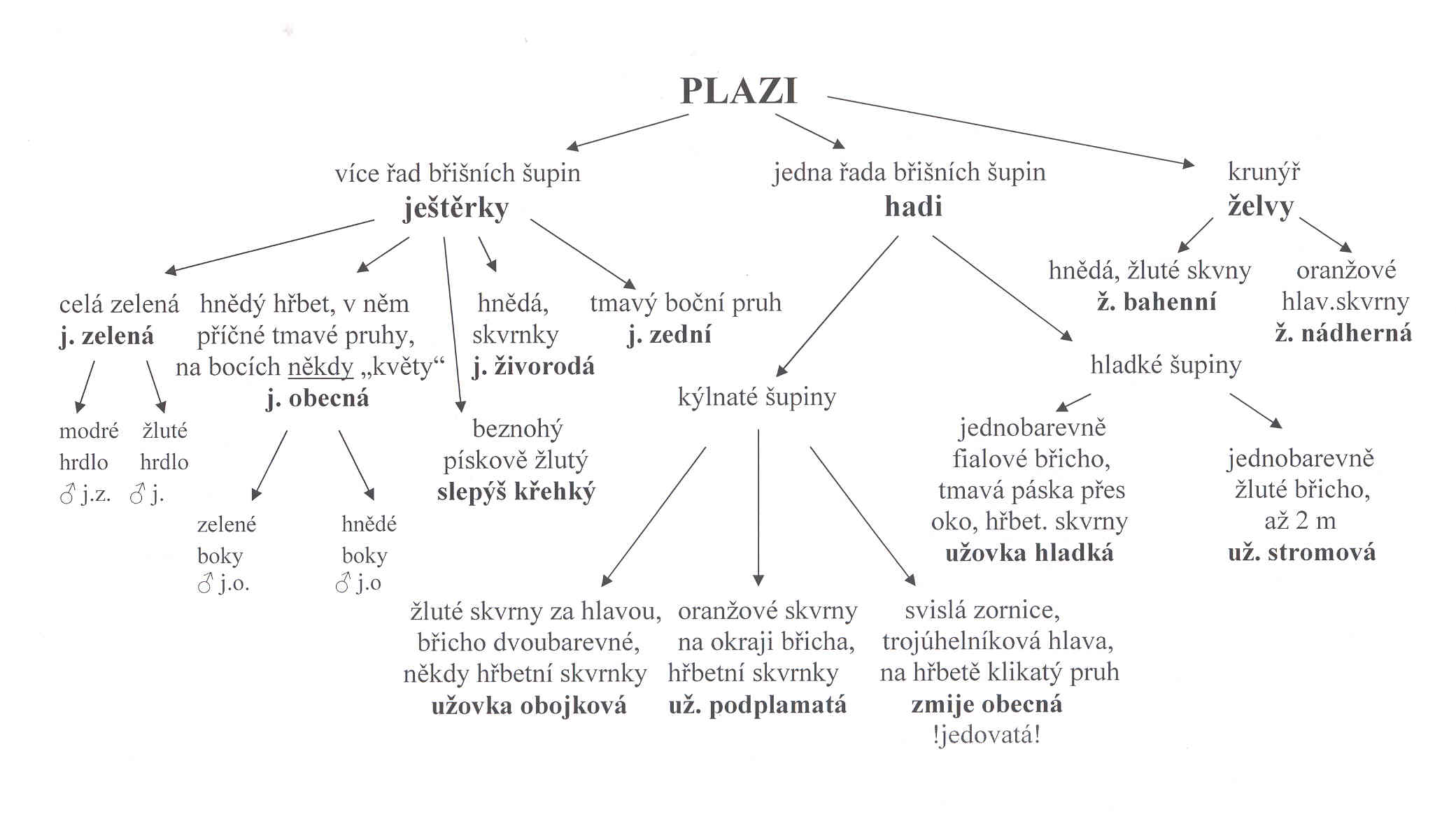